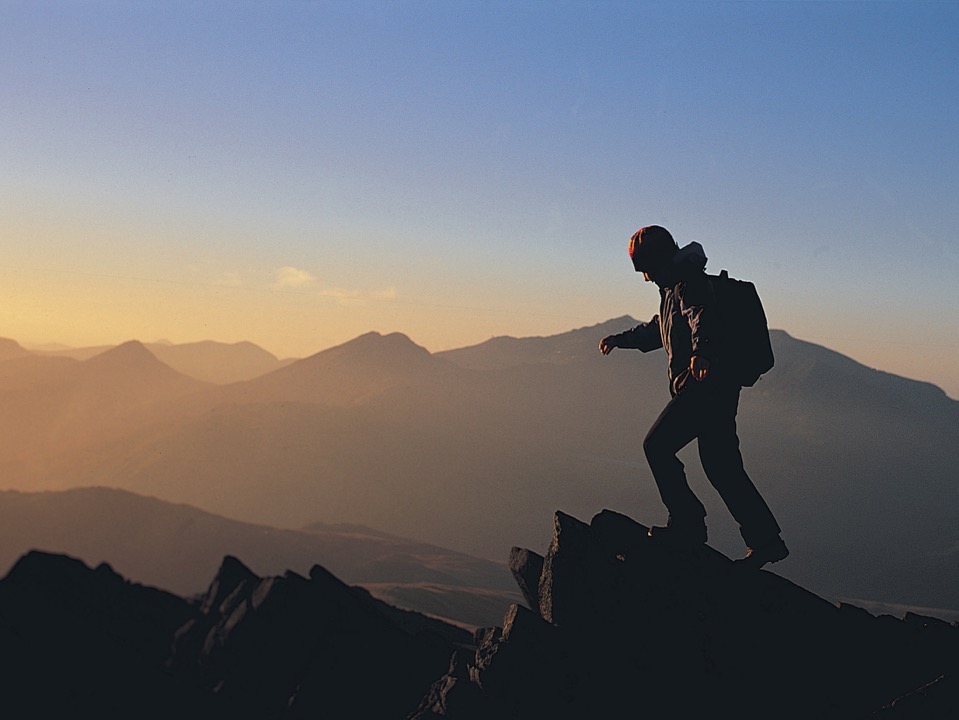 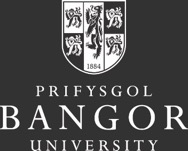 THE
ADVENTURE
STARTS HERE
UNITED KINGDOM
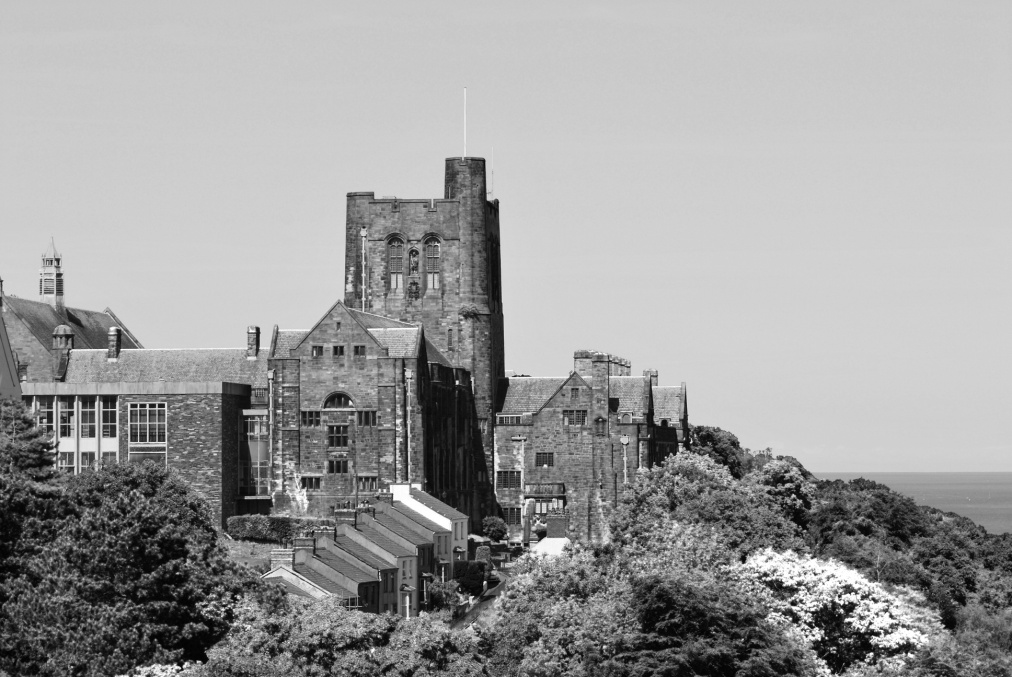 Bangor
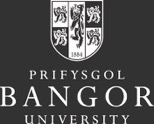 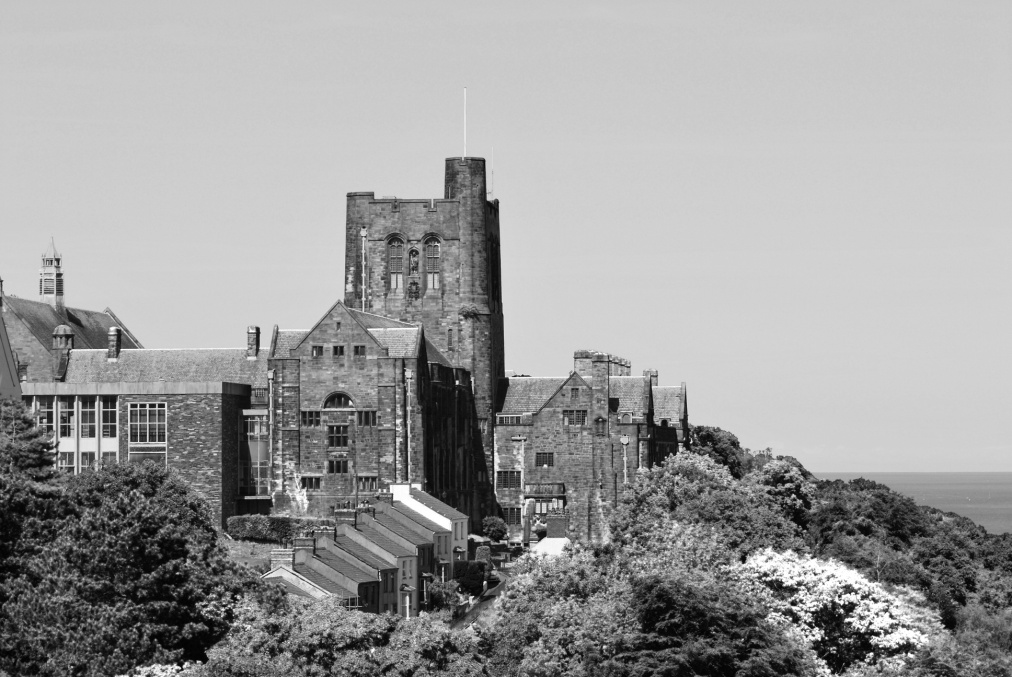 Why Bangor?
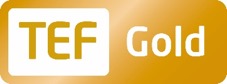 “Our teaching is rated “outstanding” and amongst the best in the UK” 
(TEF Gold Rated) 


Best university in the UK for clubs & societies 
(WhatUni? Student Choice Awards 2019) 


Best Student Accommodation 
(WhatUni? 2018) 


Top 10 in the UK for student satisfaction 
(National Student Survey 2017, 2018, 2019)
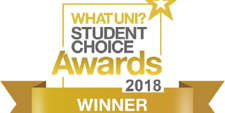 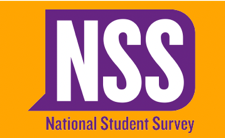 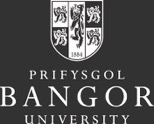 Bangor excels in some of the most important areas that matter to students.
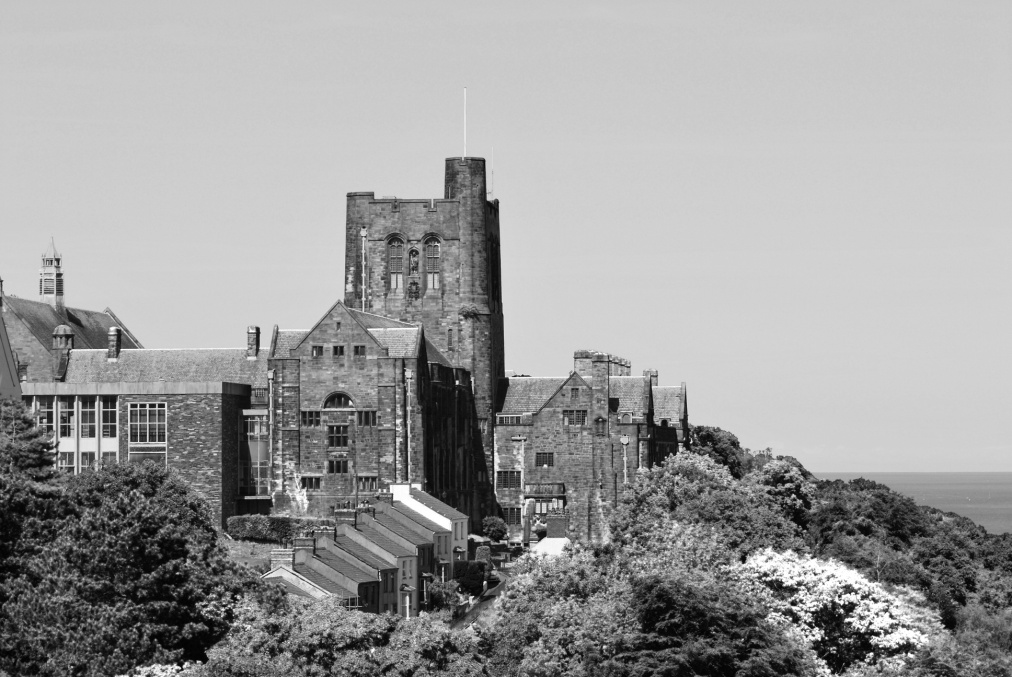 Why Bangor?
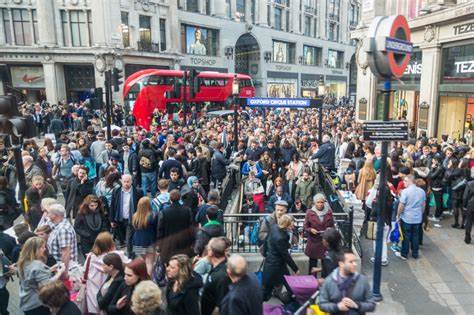 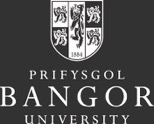 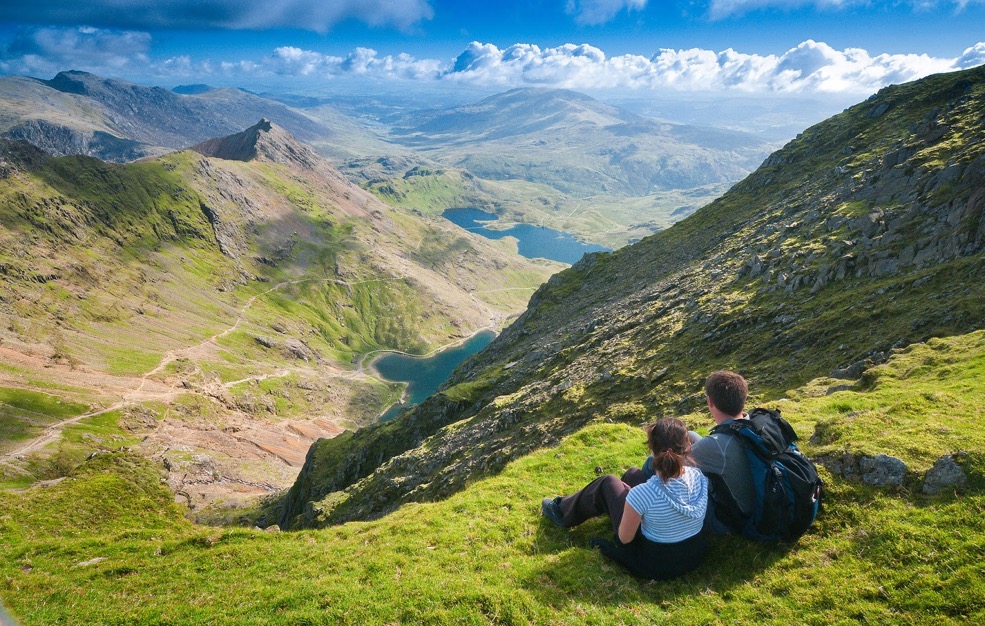 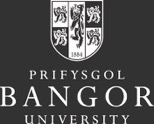 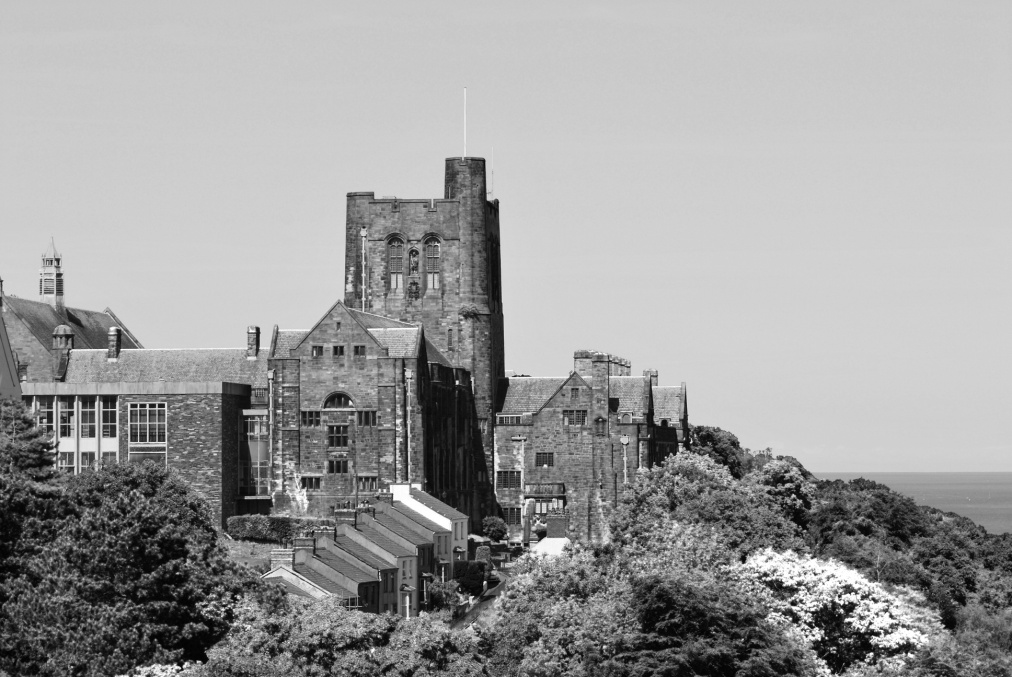 Why Bangor? – 3 Reasons
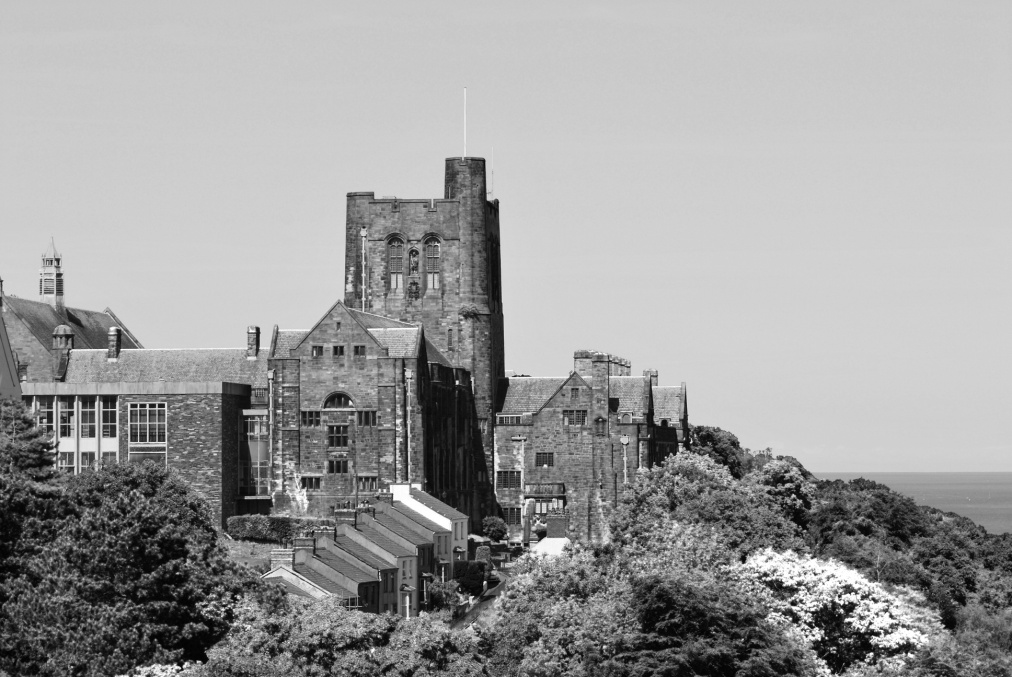 Student diversity
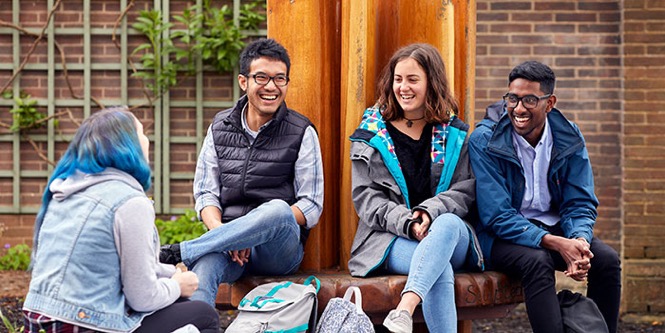 Top 150 in the World for International Outlook 
THE World Ranking 2019
Austria
Bangladesh
China
Ghana
India

Japan
Malaysia
Nigeria
Spain
United States

12,000 students
7,000 Home/EU
5,000 Overseas
120+ countries
Capacity for more!
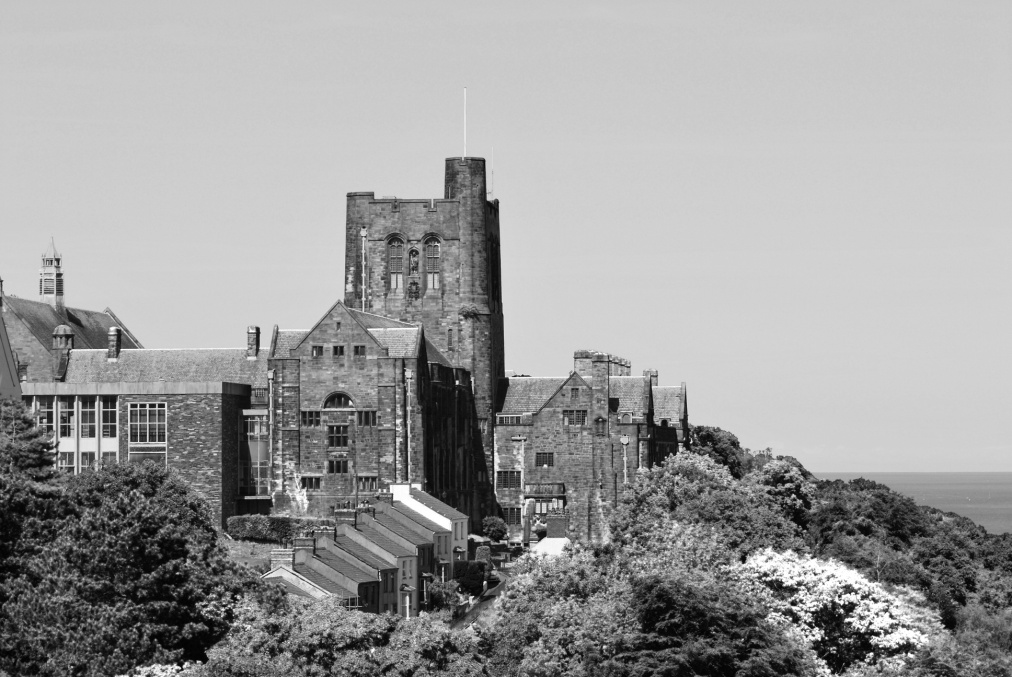 Subject Areas
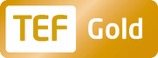 History & Archaeology
Islamic Banking & Finance
Law
Linguistics & TEFL
Media & Creative Studies
Music
*Ocean Sciences
Philosophy & Religion
Product Design
*Psychology
Social Sciences
*Sports Sciences
*Accounting, Banking & Finance
Biological Sciences
Biomedical Sciences & Biotechnology
*Business & MBA
Celtic Studies
*Computer Science
Education & Childhood Studies
*Electronic Engineering
English Language & Literature
*Environmental Sciences
*Forestry & Land Management
*Healthcare & Nursing
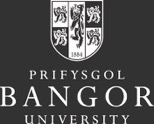 Which courses are most popular with your students?
Are there any growing areas of interest?
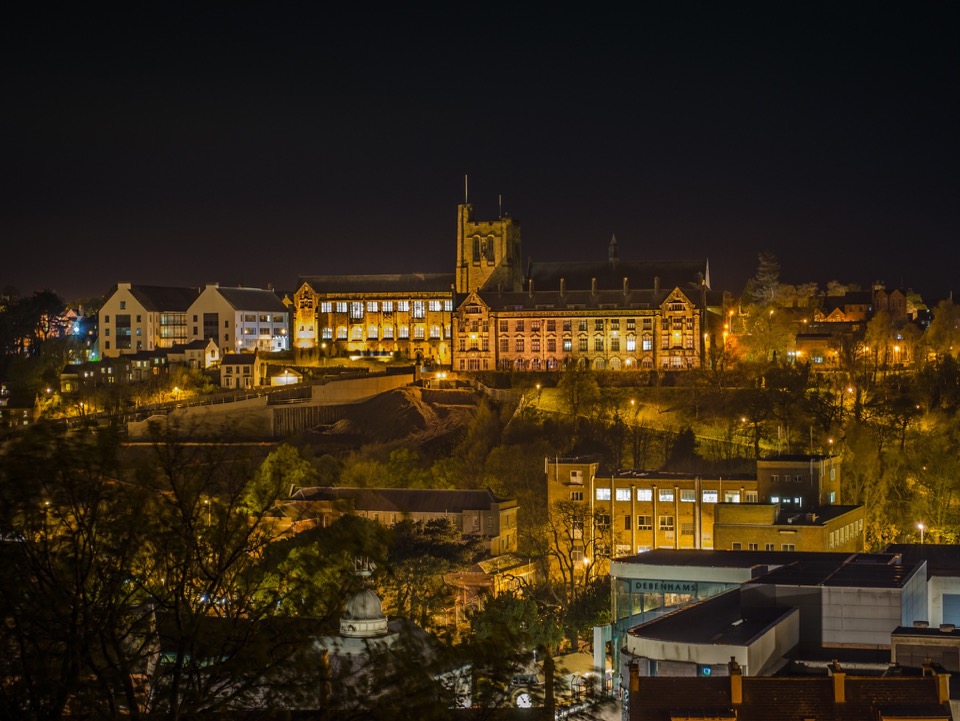 Academic
EXCELLENCE
FOR 136 YEARS
(Est. 1884)
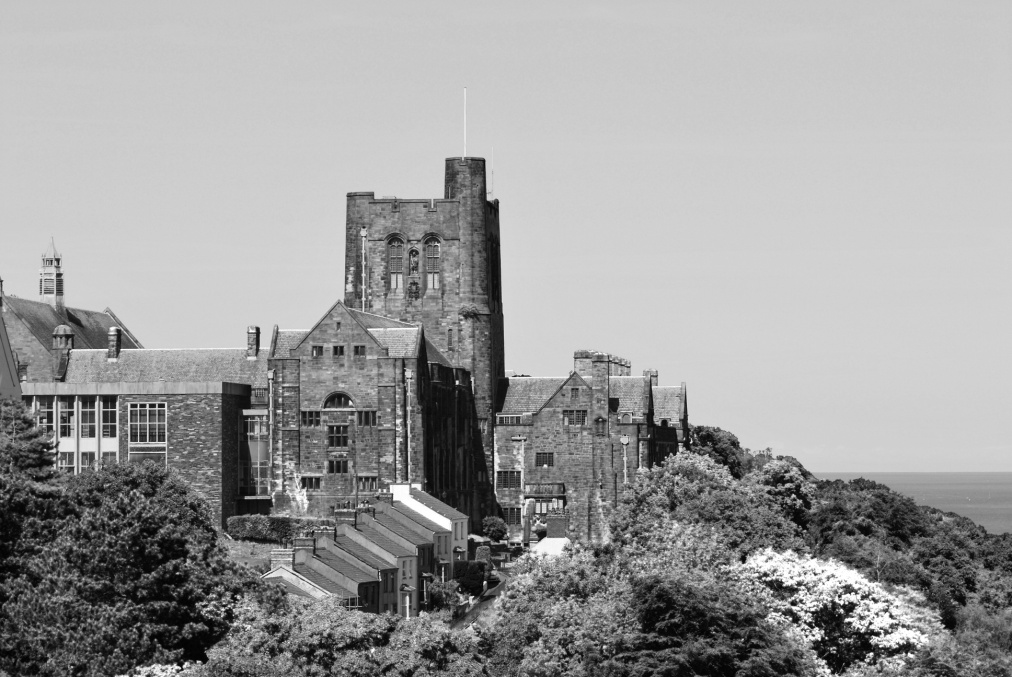 Standing
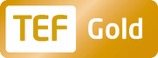 Teaching
Excellence Framework
GOLD

Scores based on mock assessment of Benchmarked TEF score by Times Higher Education magazine
High Teaching

Low Research
High Teaching

High Research
Low Teaching

Low Research
Low Teaching

High Research
Research Excellence Framework
Scores reflect research intensity-weighted GPA published in 2014 REF
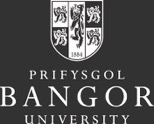 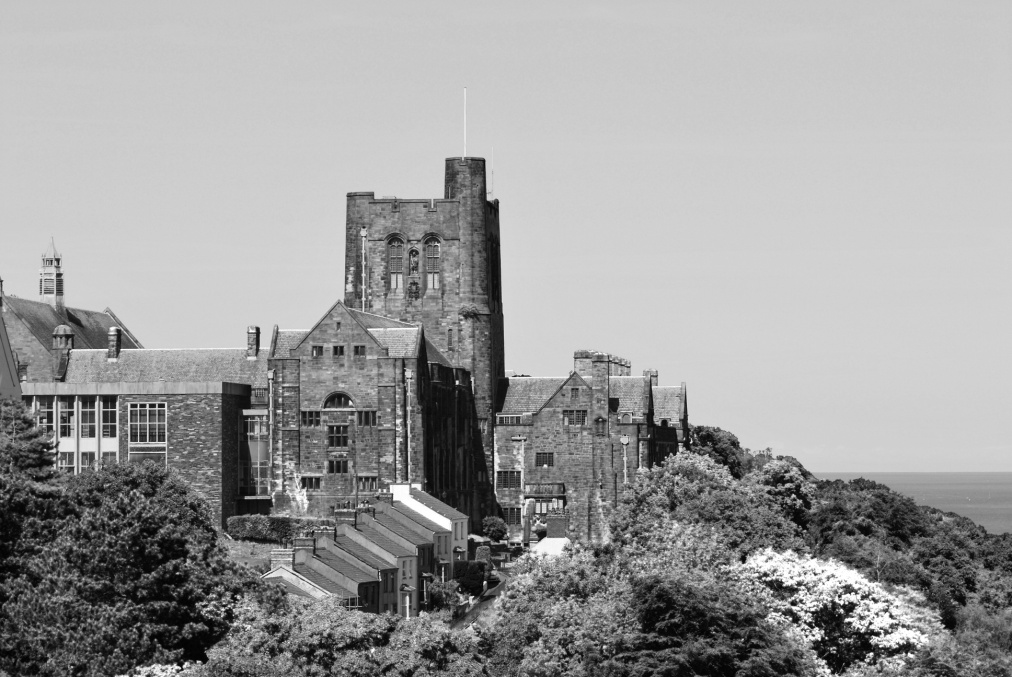 Standing
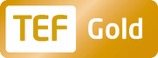 Teaching
Excellence Framework
GOLD

Scores based on mock assessment of Benchmarked TEF score by Times Higher Education magazine
30 
Universities
Bangor

(others 36 include; Cambridge, Durham, Oxford, Manchester, Sheffield, Imperial, York)
40 
Universities
14 
Universities
Research Excellence Framework
Scores reflect research intensity-weighted GPA published in 2014 REF
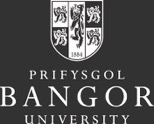 * Next REF Survey is due to be released in 2020/21
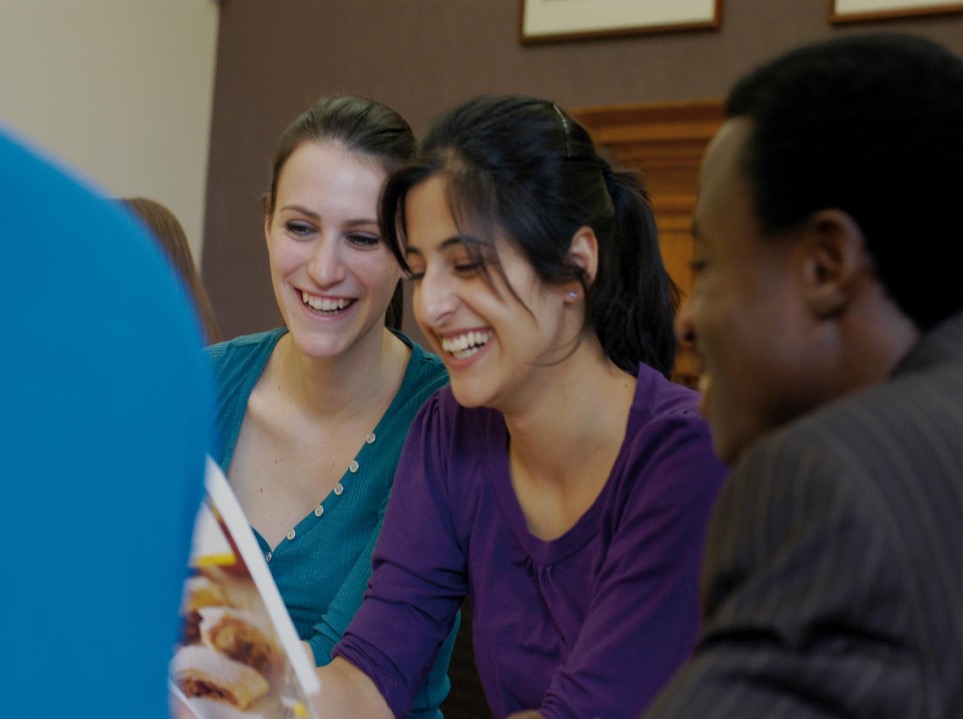 University Rankings
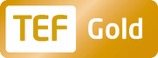 TEF Gold rated university for teaching excellence (TEF 2017)
Top 10 UK university for student satisfaction (NSS 2019)
Top 15 UK university for teaching quality (Times University League Table 2020)
Top 10 UK university for job prospects (WhatUni? Student Awards 2019)
Top 50 UK university (QS World University Ranking 2019)
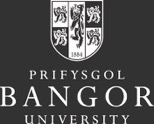 Students go to university to receive quality education and to improve their future prospects 

– Bangor is one of the best in the UK for both of these important metrics.
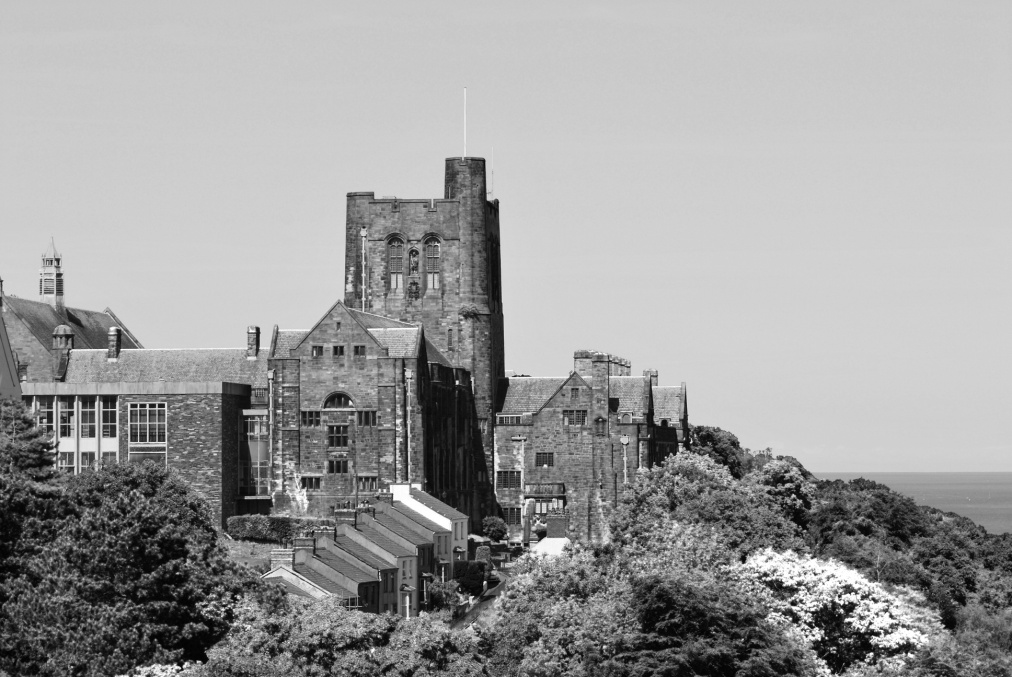 Subject Ranking
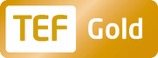 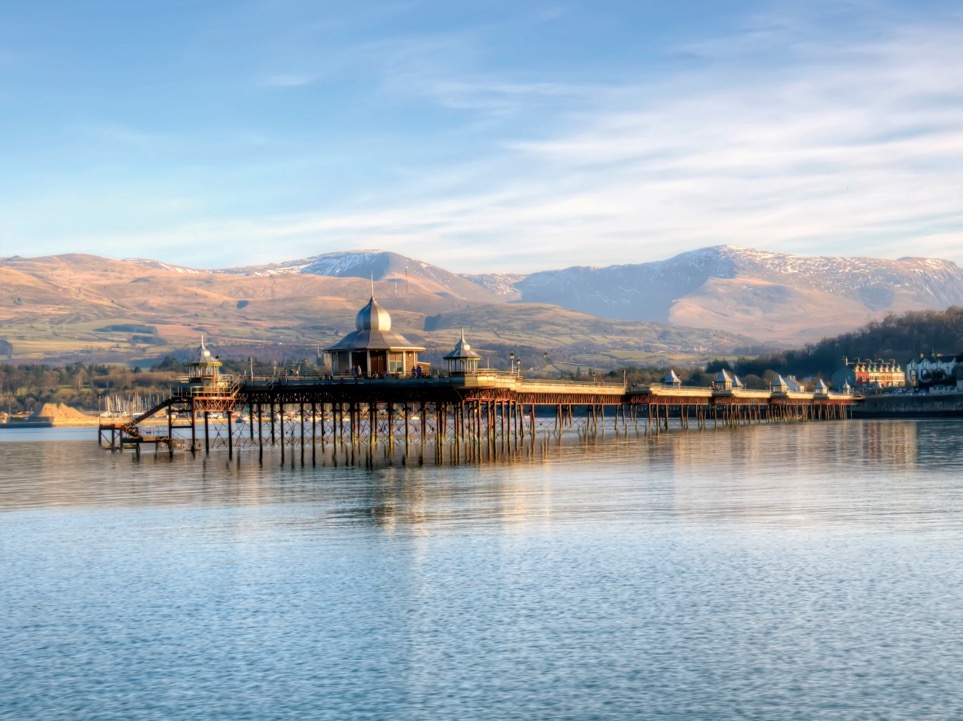 LOCATION
AMONG THE BEST
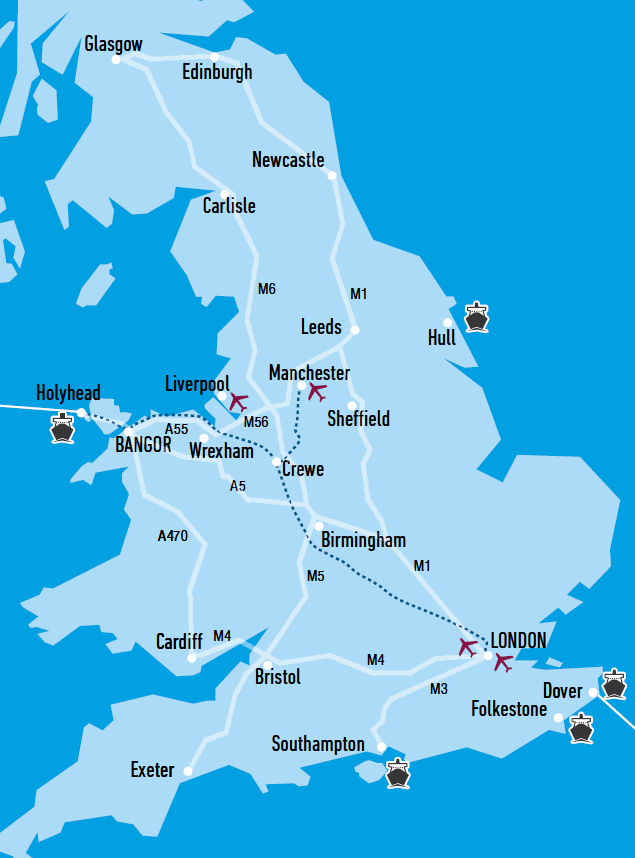 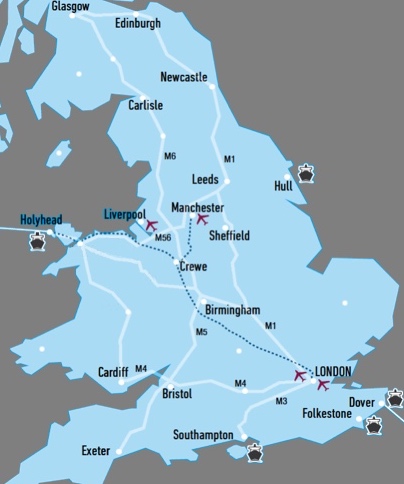 BEST UK
UNIVERSITY
SETTING
(The Independent)
One of the lowest for cost of living
Mountains & Coast
London (3 hours)
Liverpool/Manchester (1 hour 30)
*Note - Students must live within 1 hour of Bangor
Location
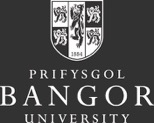 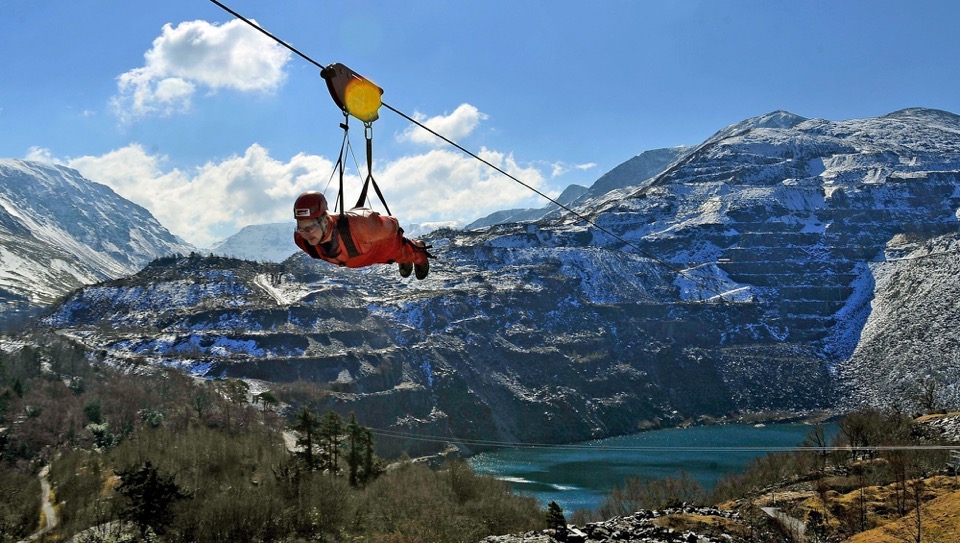 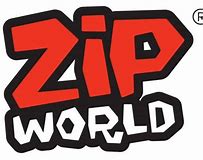 Quarry Karts			Velocity 2
[Speaker Notes: International students are guaranteed accommodation]
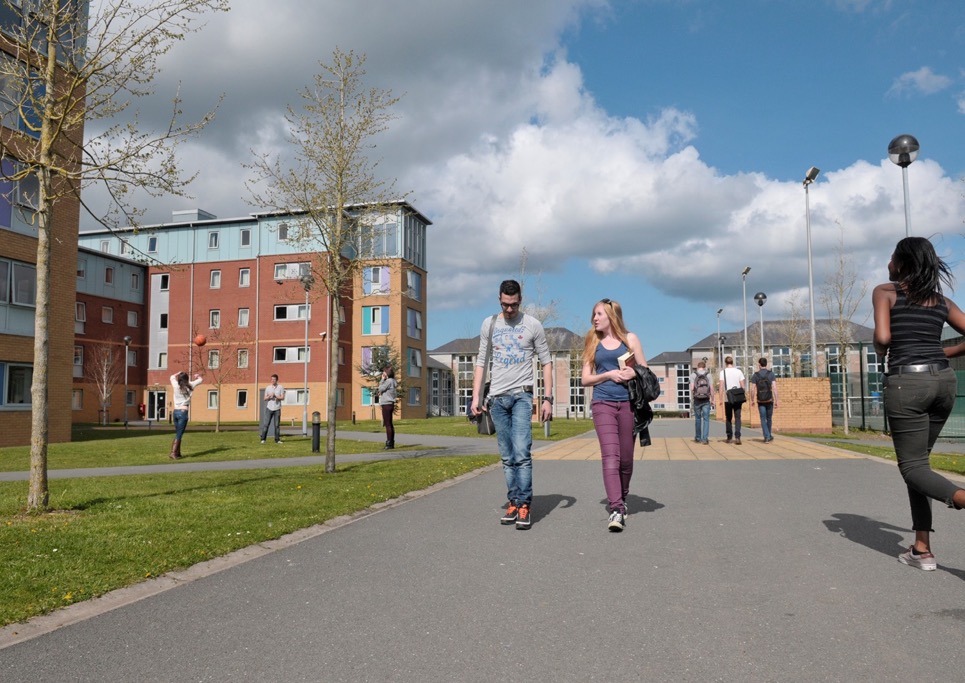 BEST
ACCOMODATION
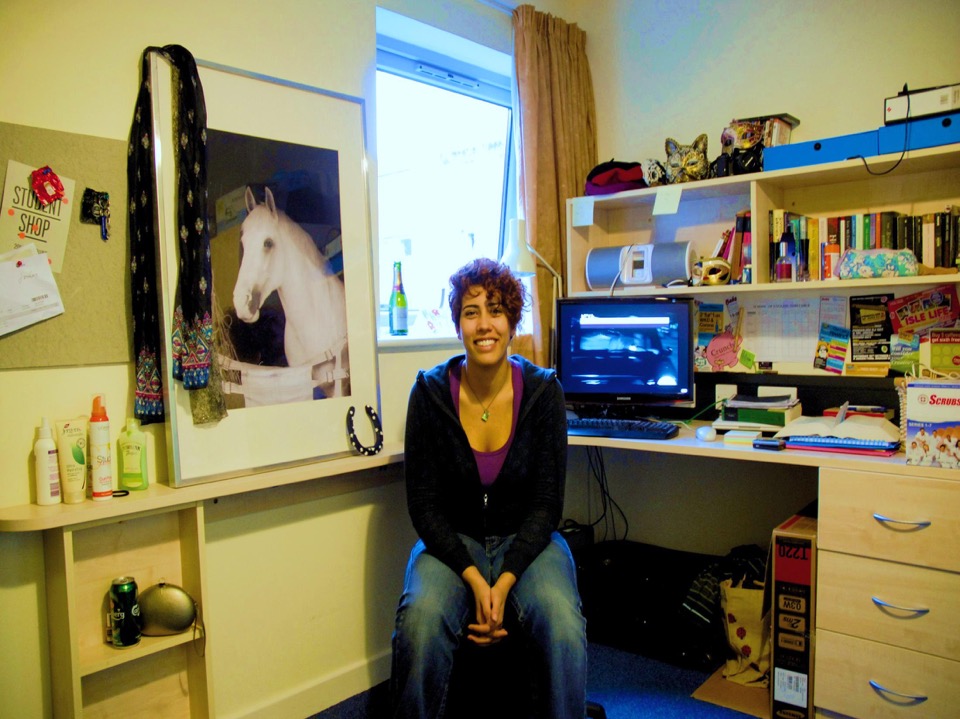 Accommodation
Ranked Top 5 
in the UK for
STUDENT ACCOMODATION
(WhatUni 2019)
Guaranteed for international students
5-10 minute walk to university
Range of rooms between £95 - £190/week
Single bedrooms, private bathroom, Wi-Fi, shared kitchen, free gym membership, cafés, bars, on-site laundry services and more….
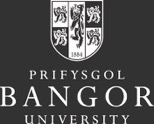 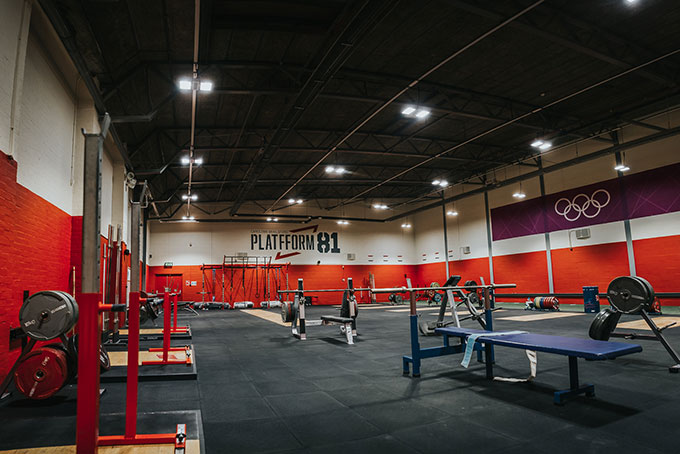 Fitness
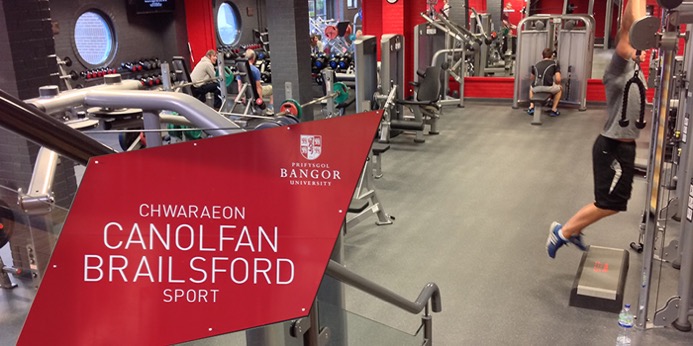 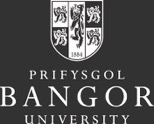 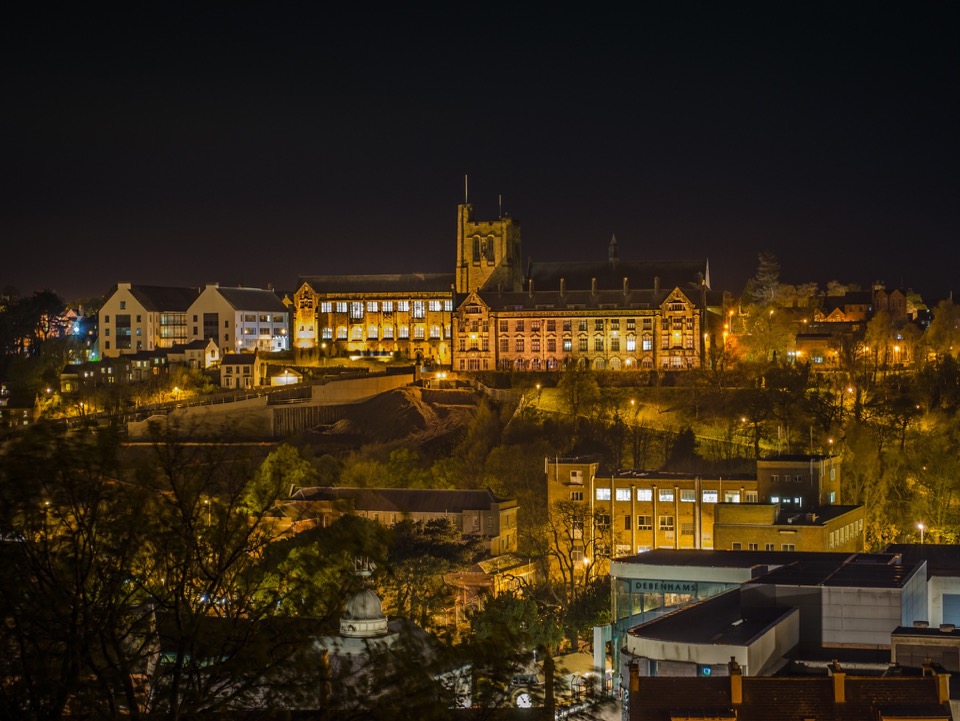 ONE OF THE BEST VALUE PLACES TO STUDY IN THE UK
(THE INDEPENDENT)
GENEROUS
SCHOLARSHIPS
WORTH OVER £1MILLION
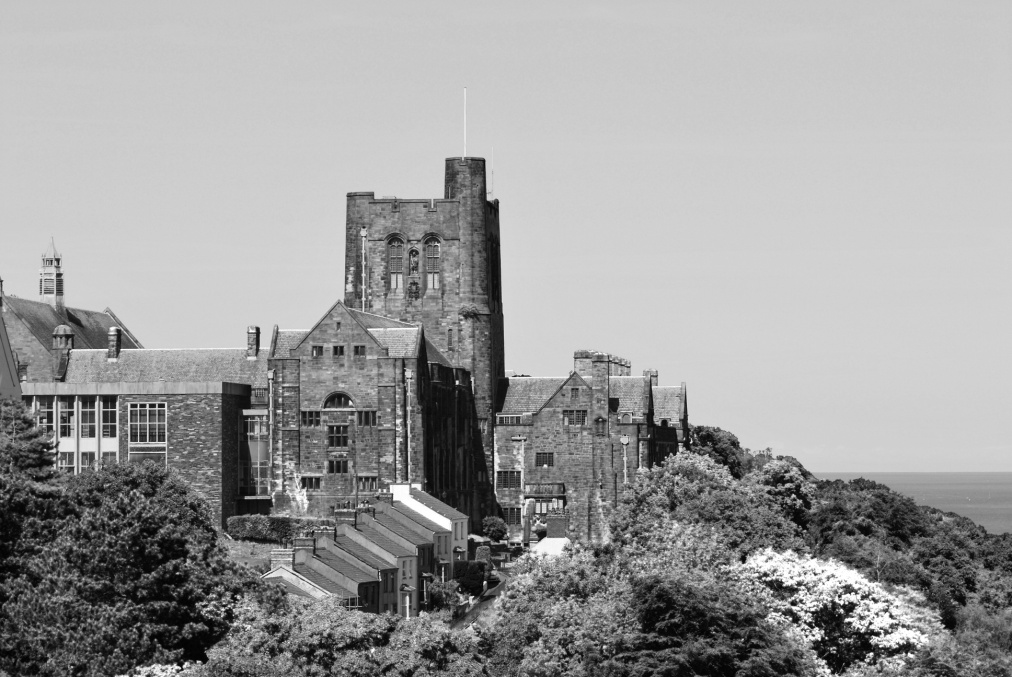 Scholarships
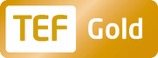 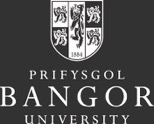 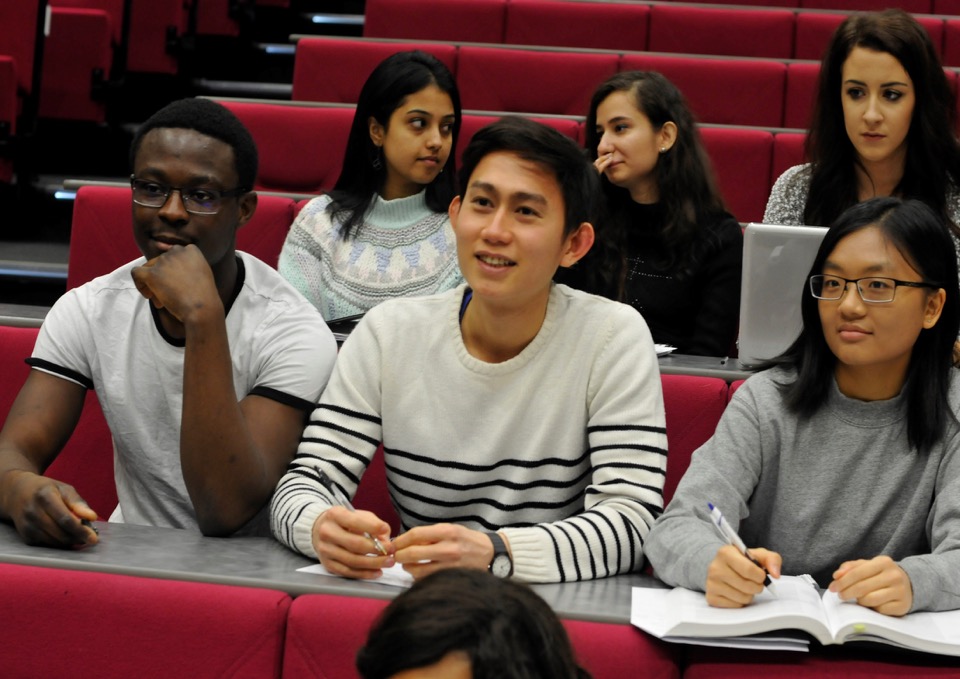 Award Winning
SUPPORT
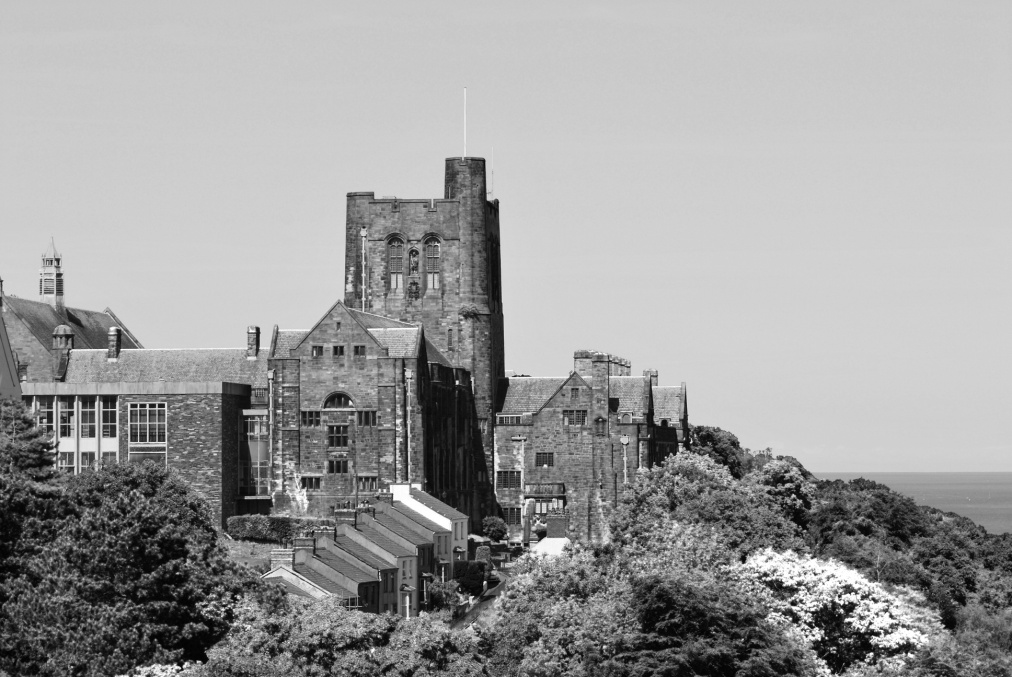 Student Support
Top 10 in the UK for STUDENT
SUPPORT
(WhatUni 2018)
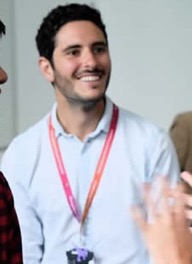 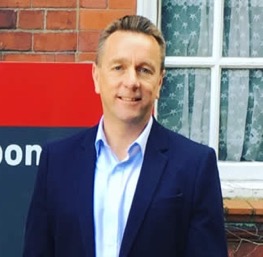 Employment Regulations
Immigration
Visa Applications
Health Care


Financial Matters
Living & Staying in Bangor
General Welfare Issues
Travelling Abroad
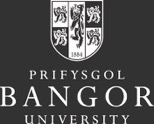 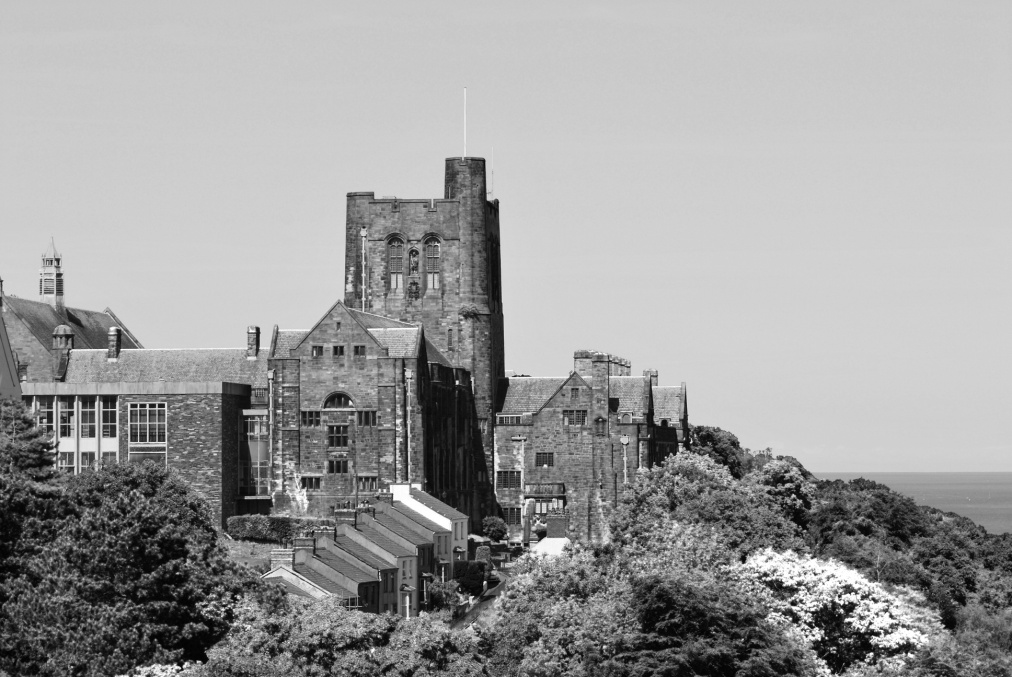 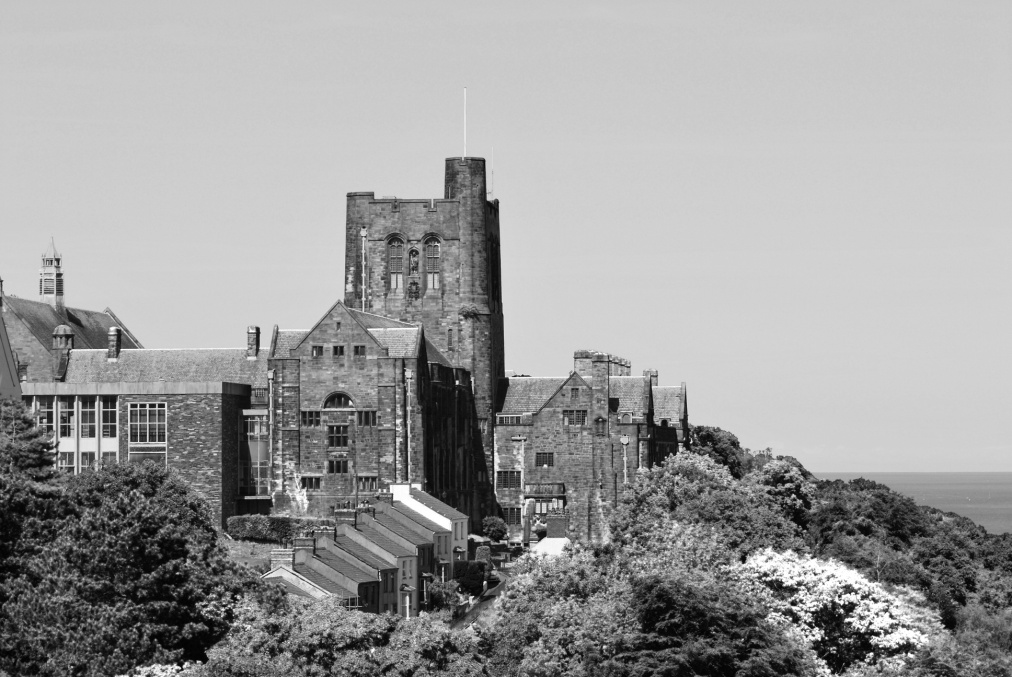 Thank You
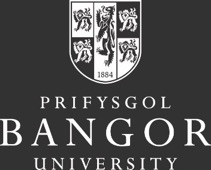 Contact Details

Morgan Edwards
Regional Manager (South Asia)

Email - m.edwards@bangor.ac.uk
Mobile - 07584 556 726
Phone - 01248 38 84 16

Social Media – Bangor University/Bangor International
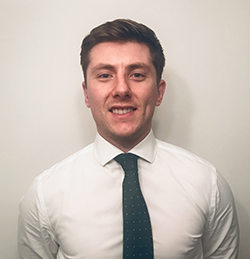 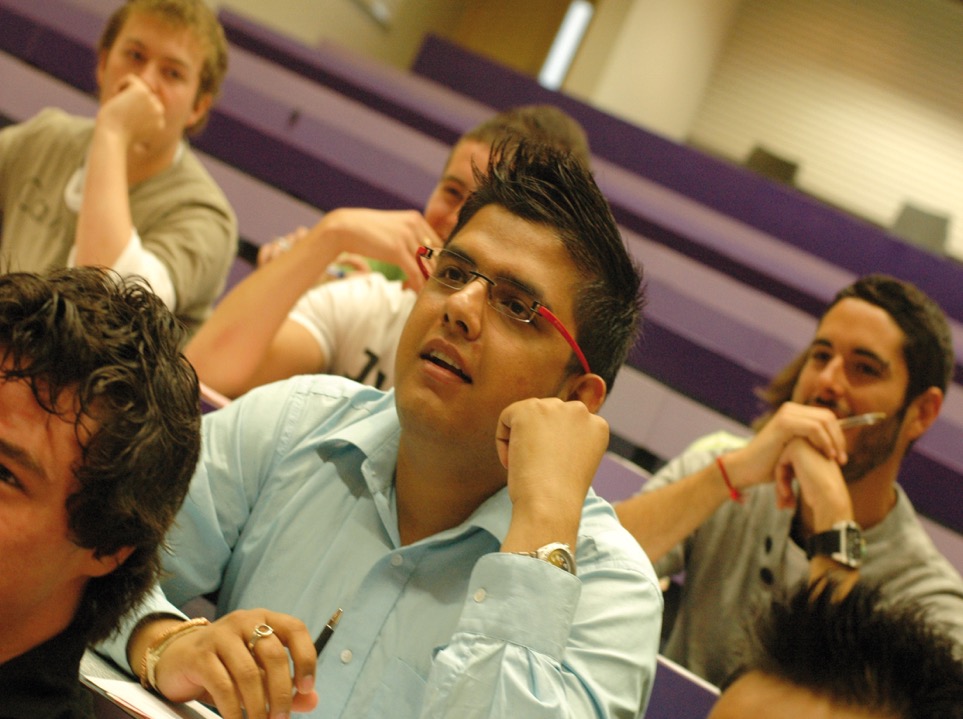 Business Studies/MBA
Top 10 in the UK for Graduate Prospects in Business Studies
(The Complete University Guide 2019)
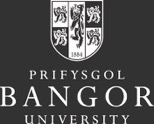 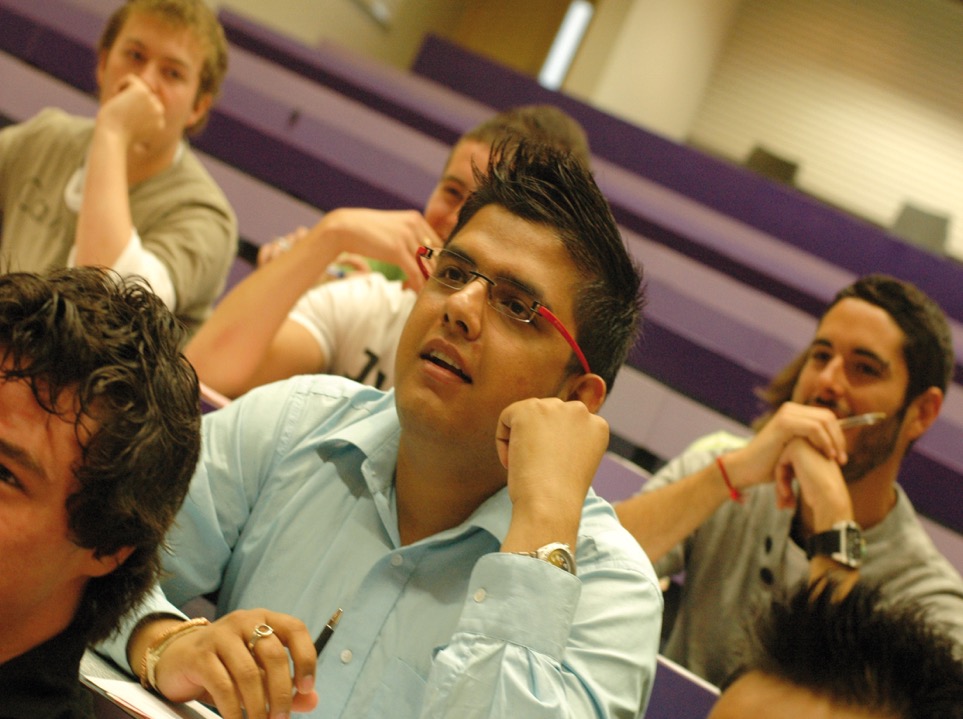 Business Studies/MBA
Work experience vs Professional Qualifications? (ME Case study)
* Bangor University is the only university in the UK who can offer this dual qualification
* Demand for more distance learning programs in India?
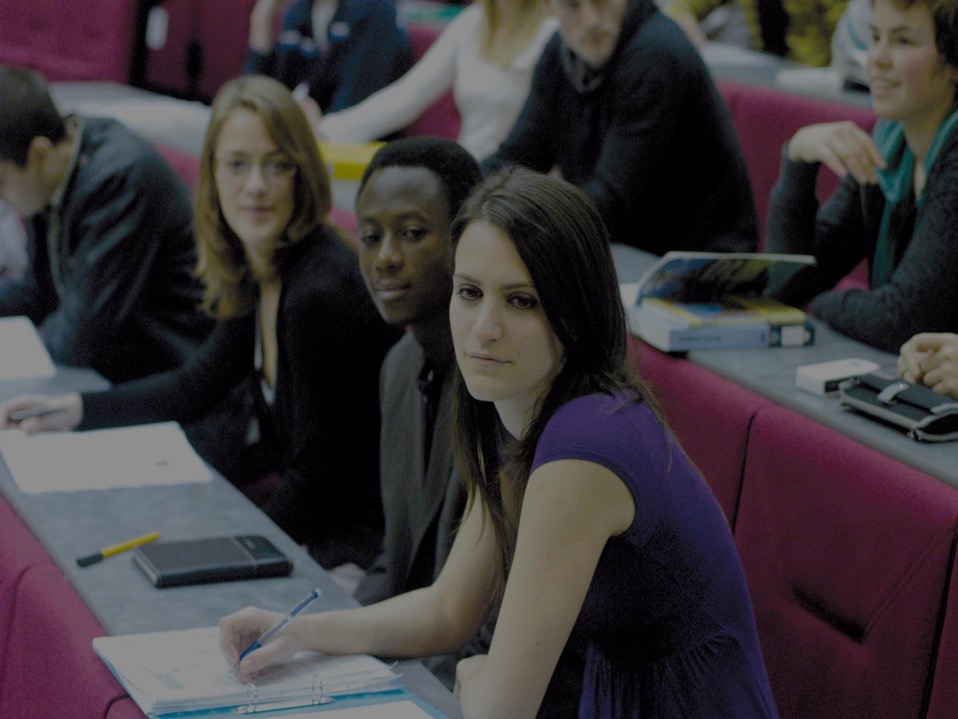 Business Studies/MBA
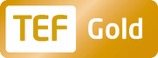 Top 50 in World for Banking (*43 in RePEc Ranking)
Top 10 in the UK for graduate prospects (The Complete University Guide 2019)
Top 10 in the UK for student satisfaction (National Students Survey 2019)
Project and consultancy work of high level 
e.g. World Bank, European Commission, and UK Treasury
Research within the School has helped form European Policy
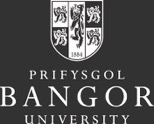 Business Studies Alumni
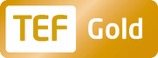 Fortune 500, FTSE 100 & SENSEX-20 companies:
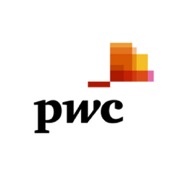 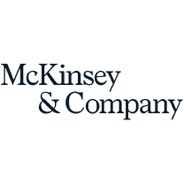 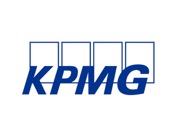 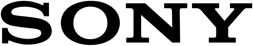 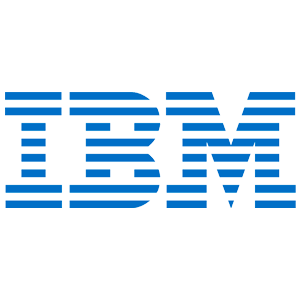 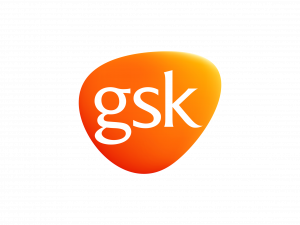 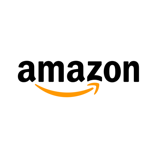 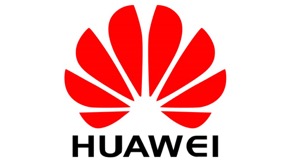 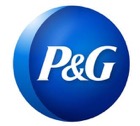 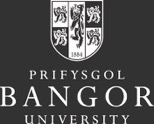 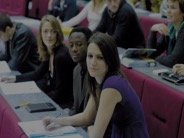 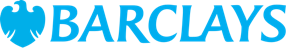 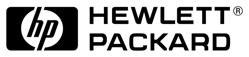 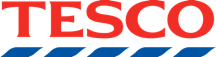 Law
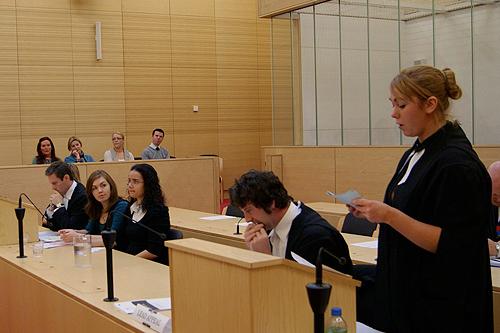 Top 20 UK University for Law
(Guardian Ranking 2020)
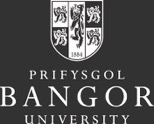 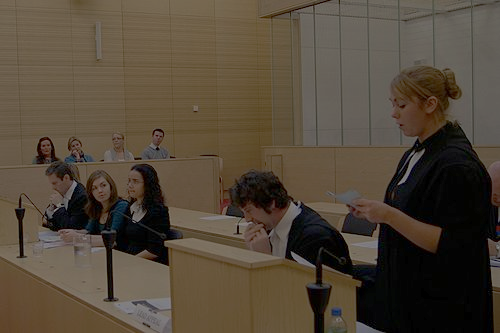 Law
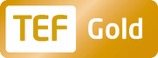 Ranked Top 15 in the UK for Teaching Quality (Times 2020)
All LLB programs have QLD (Qualifying Law Degree) status
Small class sizes compared to other larger UK Law Schools
90% of Bangor Law Graduates go onto further study or work
Work Placements with a number of Law firms during study
Bangor Student Law Society organises Legal Advice Clinics, Mooting Competitions, Street Law exercises to gain real life experience.
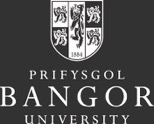 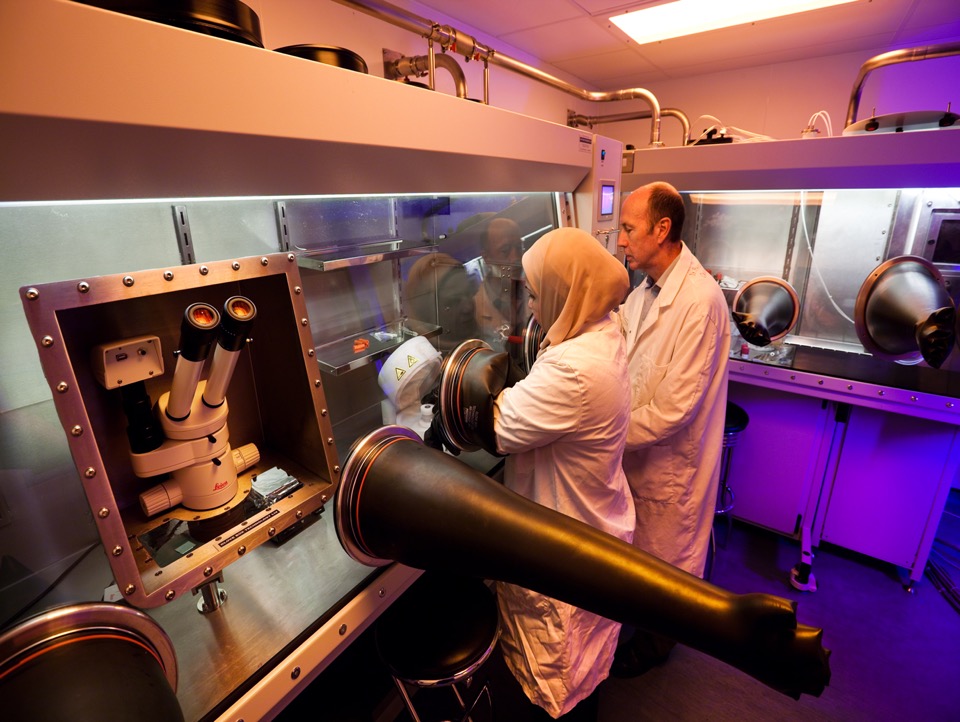 Electronic Engineering
Top 25 in the UK for Electronic Engineering
(Guardian League Table 2020)
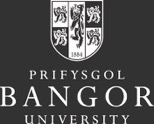 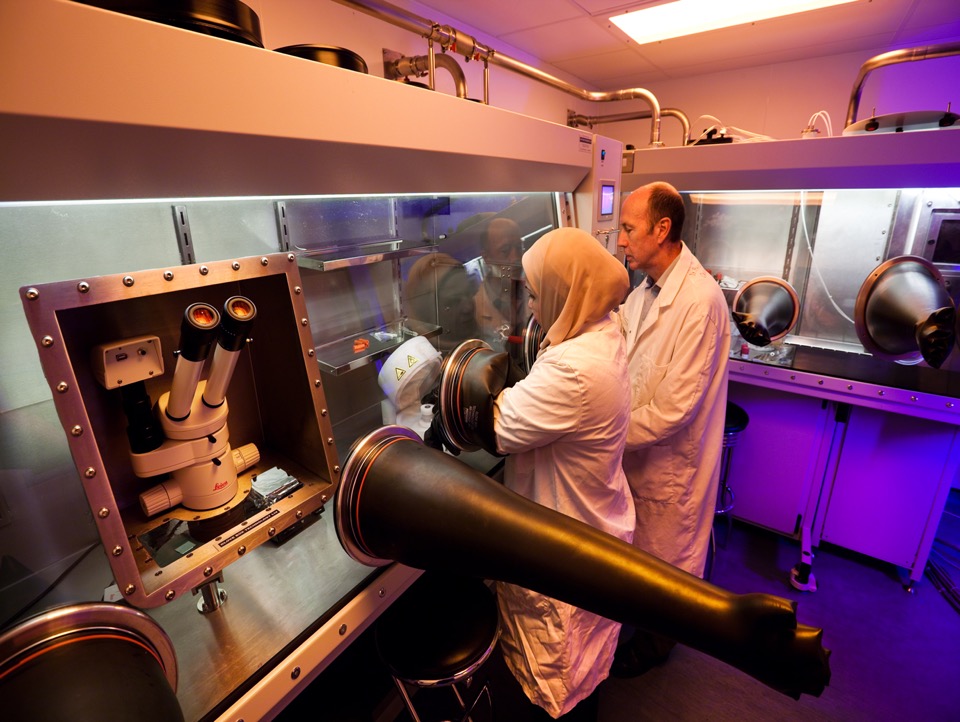 Electronic Engineering
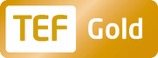 Top 25 in UK for Electronic Engineering (Guardian 2020)
Top 15 in the UK for teaching quality in Electronic Engineering (The Times 2020)
Oldest Electronics Engineering department in UK
IET accreditation for continuous 30 years 
Specialisms:
VLSI Design, Optoelectronics, Broadband & Optical Communications (5G Research),  Nanotechnology & Microfabrication, Organic Electronics, Bioelectronics, Microwave Devices, Polymer Electronics
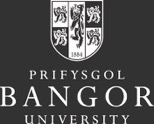 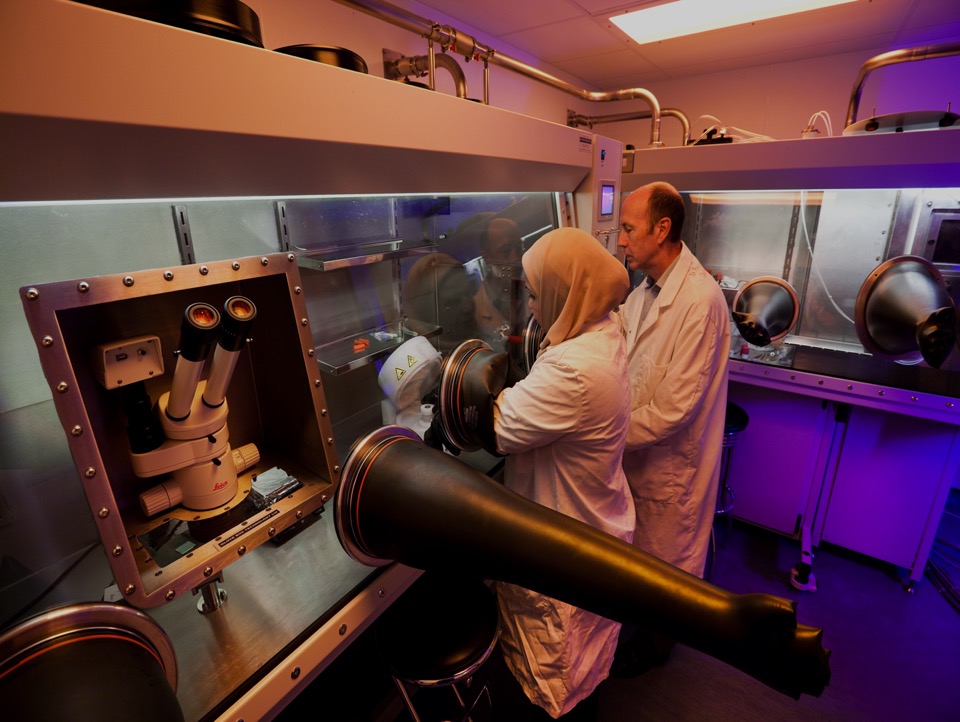 Electronic Engineering Alumni
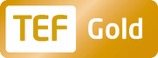 *90% Employment Rate
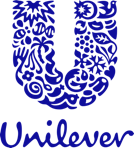 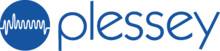 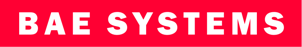 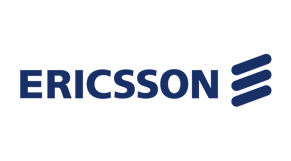 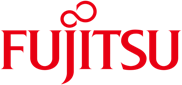 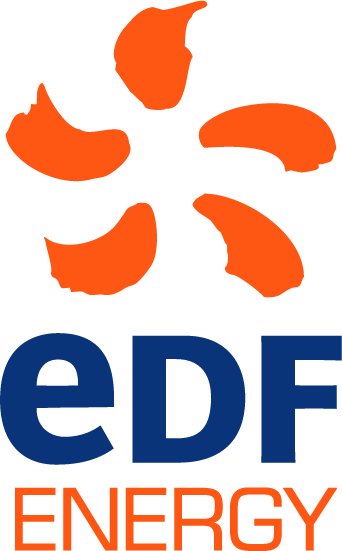 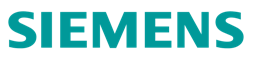 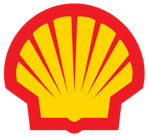 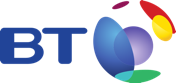 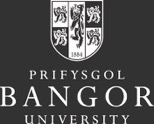 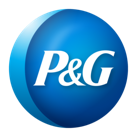 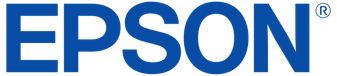 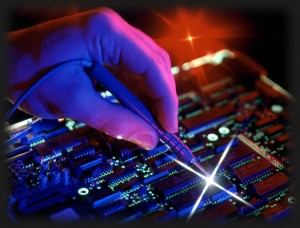 Computer Science
Top 15 in the UK for Teaching Quality in Computer Science
(The Times League Table 2020)
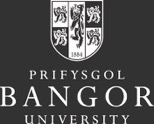 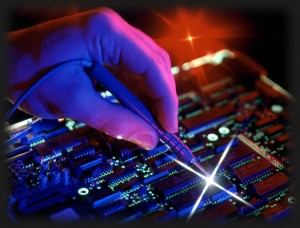 Computer Science
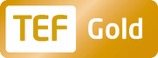 Top 15 in UK for Teaching Quality (Times 2020)
High Staff to student ratio allowing staff to spend time with individual students.
All courses are accredited by the BCS (British Computer Society)
CAST (Centre of Advance Software Technology) provides projects and employment for our students during and after their studies.
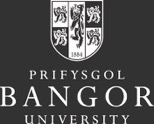 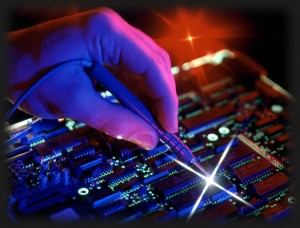 Computer Science
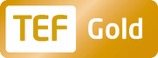 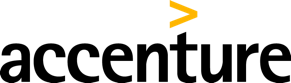 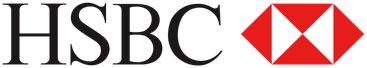 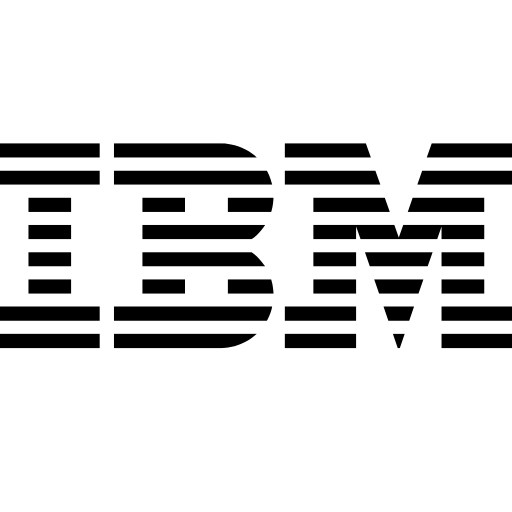 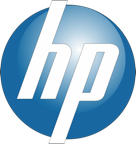 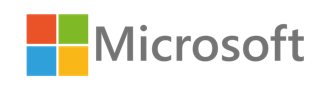 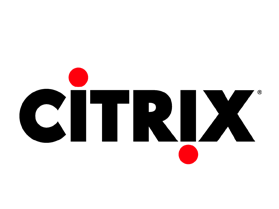 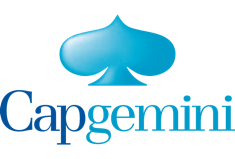 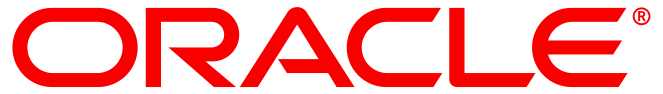 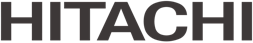 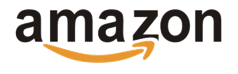 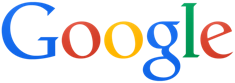 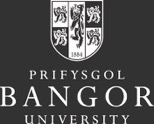 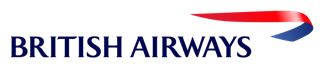 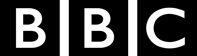 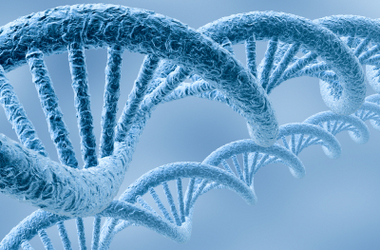 Biotech & Genetics
Top 20 in the UK for Research in Biological Science
(Research Excellence Framework)
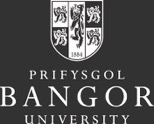 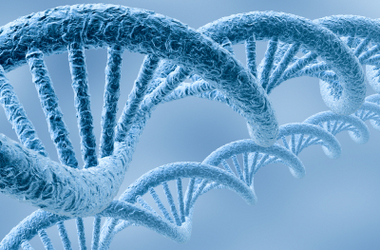 Biotech & Genetics
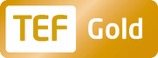 Top 20 in the UK according to the latest Research Excellence Framework (REF)
Centre of Excellence for Molecular Cancer Studies (North West Cancer Research Fund Institute is located within the School of Biological Sciences)
Forefront in research for molecular biology, genomics, proteomics and transgenic technologies; unravelling the cascade of controls which leads from genotype to phenotype.
Close links with NHS
Top of the range Laboratories; Advanced Mass Spectrometry Facility, Transcripomics Analysis Suite (incorporating a scanner and robotic arrayer), Imaging Facility, Bioinformatics Beowulf cluster, and Housing for Research Animals.
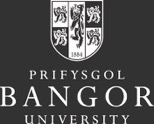 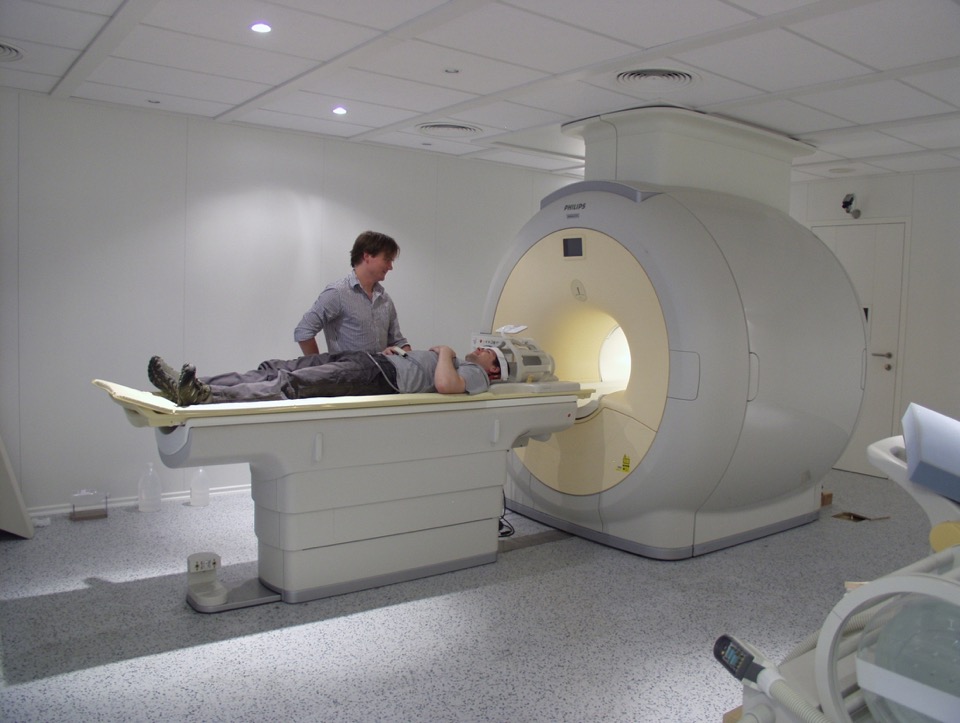 Psychology
Top 20 in the UK for Psychology Research
(Research Excellence Framework)
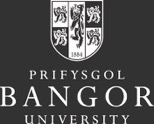 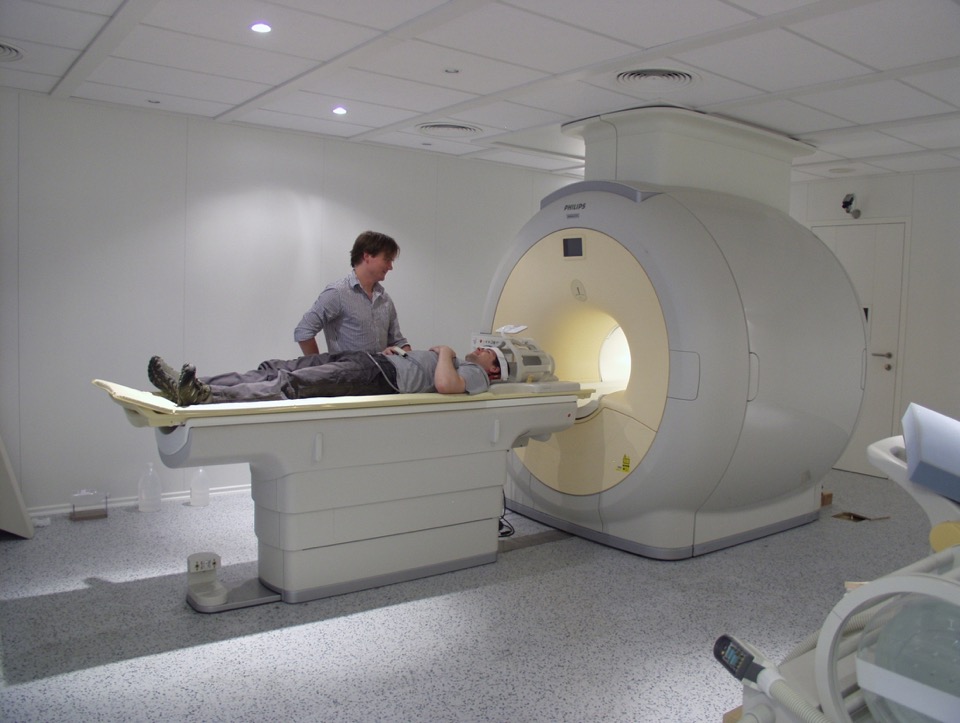 Psychology
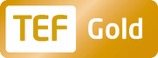 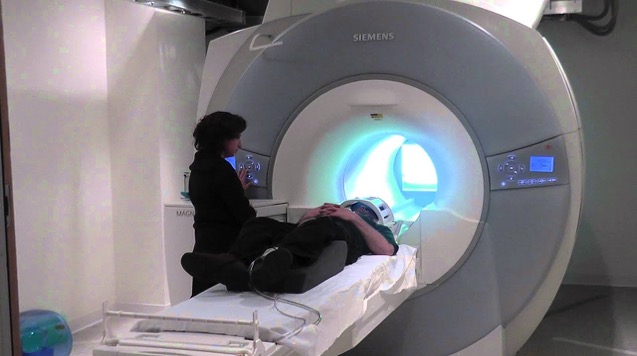 Top 10 in the UK for Teaching Quality (Times League Table 2020)
Top 20 in the UK for Psychology research (REF, Complete Guide 2020)
Top 10 in the UK for course satisfaction (Guardian 2020)
3T MRI Scanner costing £1,500,000
One of the oldest and largest Psychology departments in the UK
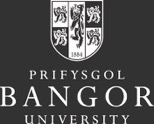 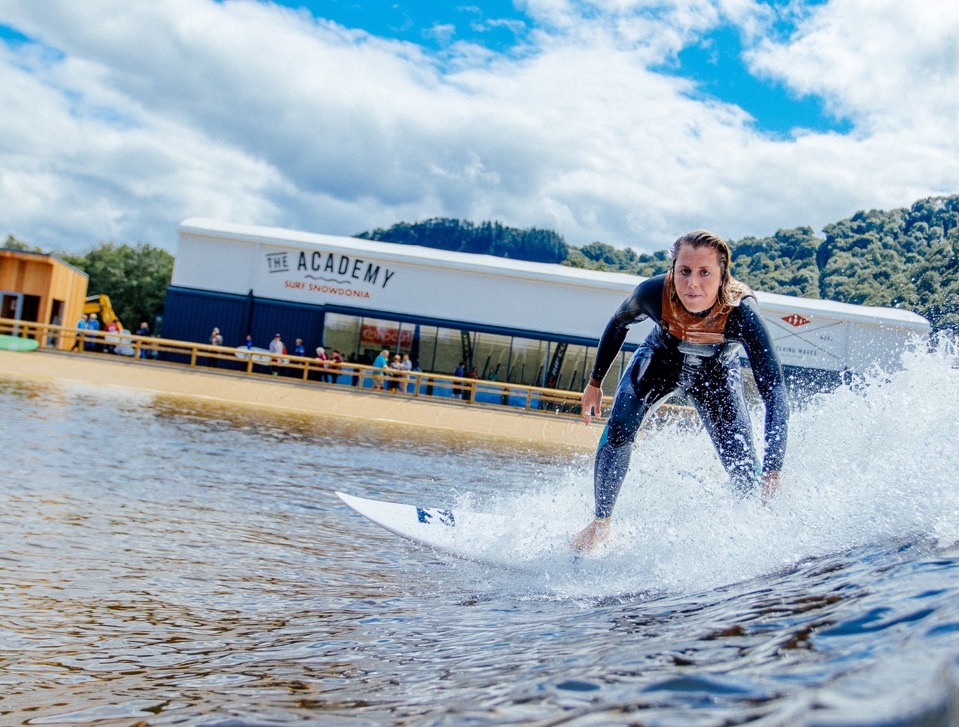 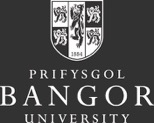 THE
ADVENTURE
STARTS HERE
WALES, UNITED KINGDOM
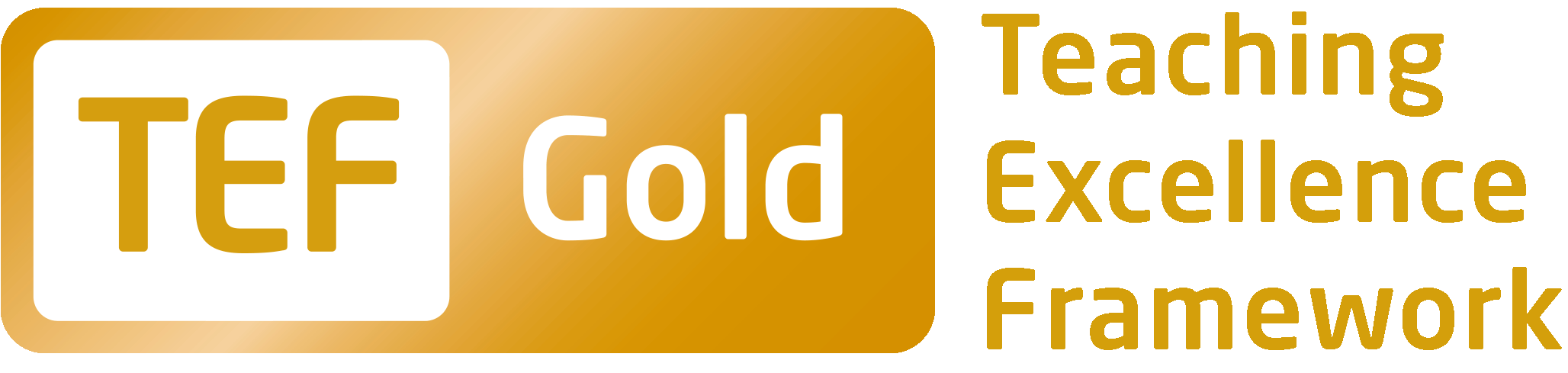 [Speaker Notes: International students are guaranteed accommodation]